Moderní framework pro mapování
Simon Leitgeb, Jan Sháněl, Karel Charvát
Tým
HSLayers–NG
Slouží k vytváření, sdílení a prohlížení map (mapové kompozice)
http://ng.hslayers.org/ 
Podporuje webové služby OGC (stačí vložit URL)
OpenSource (https://github.com/hslayers/hslayers-ng)
Technologie OpenLayers, AngularJS, Bootstrap a Apache Cordova
Součásti systému
Server
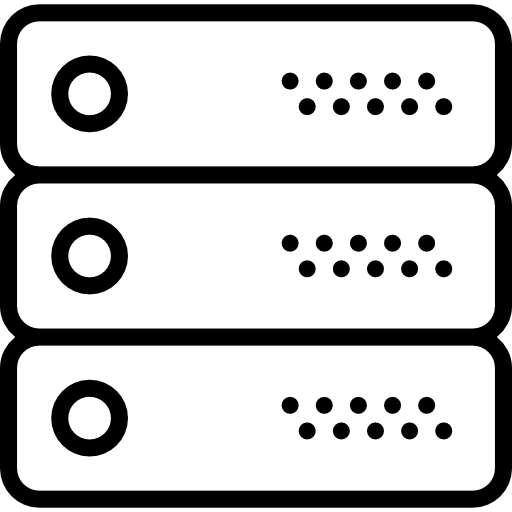 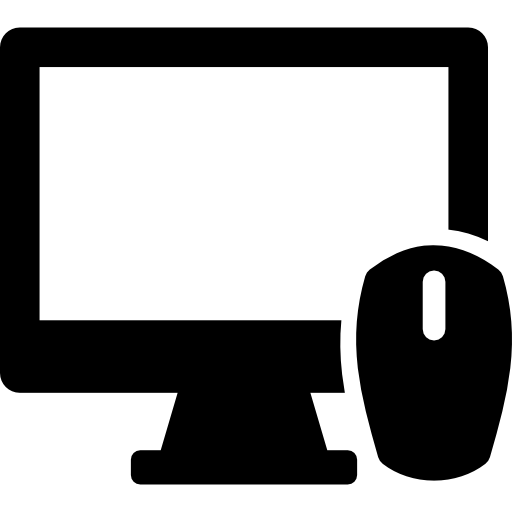 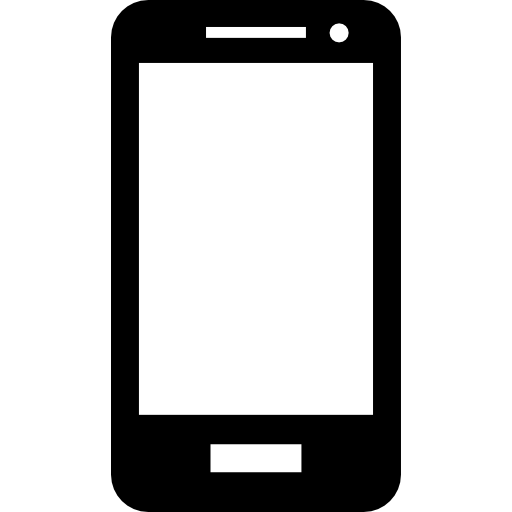 Webová aplikace
Mobilní aplikace
Ikony z flaticon.com
HSLayers–NG
Modulární přístup – pro maximální jednoduchost vytvoření nové aplikace
Provázané řešení – umožňuje práci se stejnými daty na více platformách
Mobilní aplikace určena pro sběr dat v terénu a jejich prohlížení
Hlavní funkce
Vizualizace
Layer switcher
Katalog
Vytváření uživatelských kompozic
Sociální sítě
Embeded
Hlavní funkce
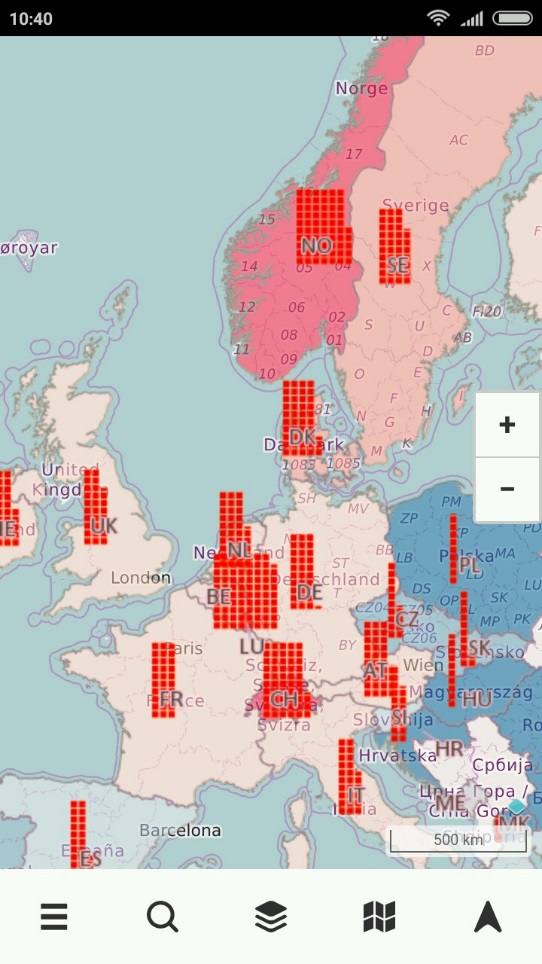 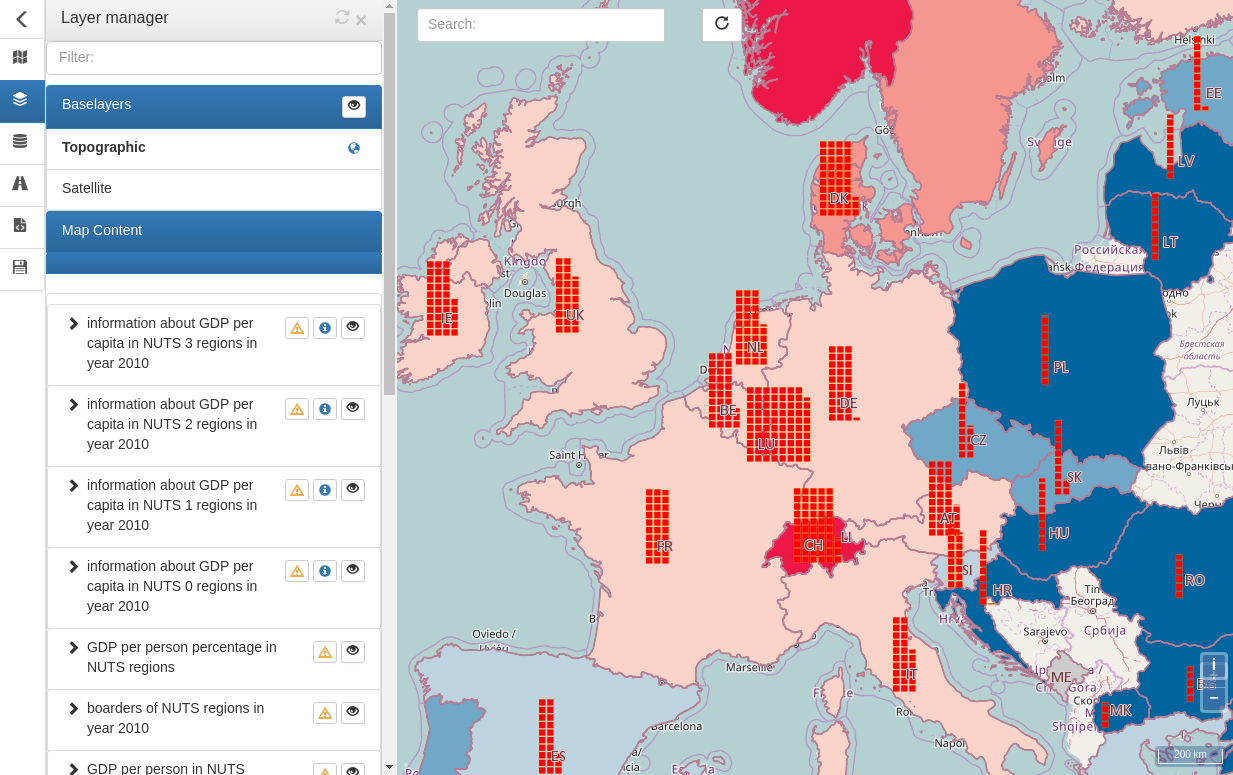 Sběr VGI
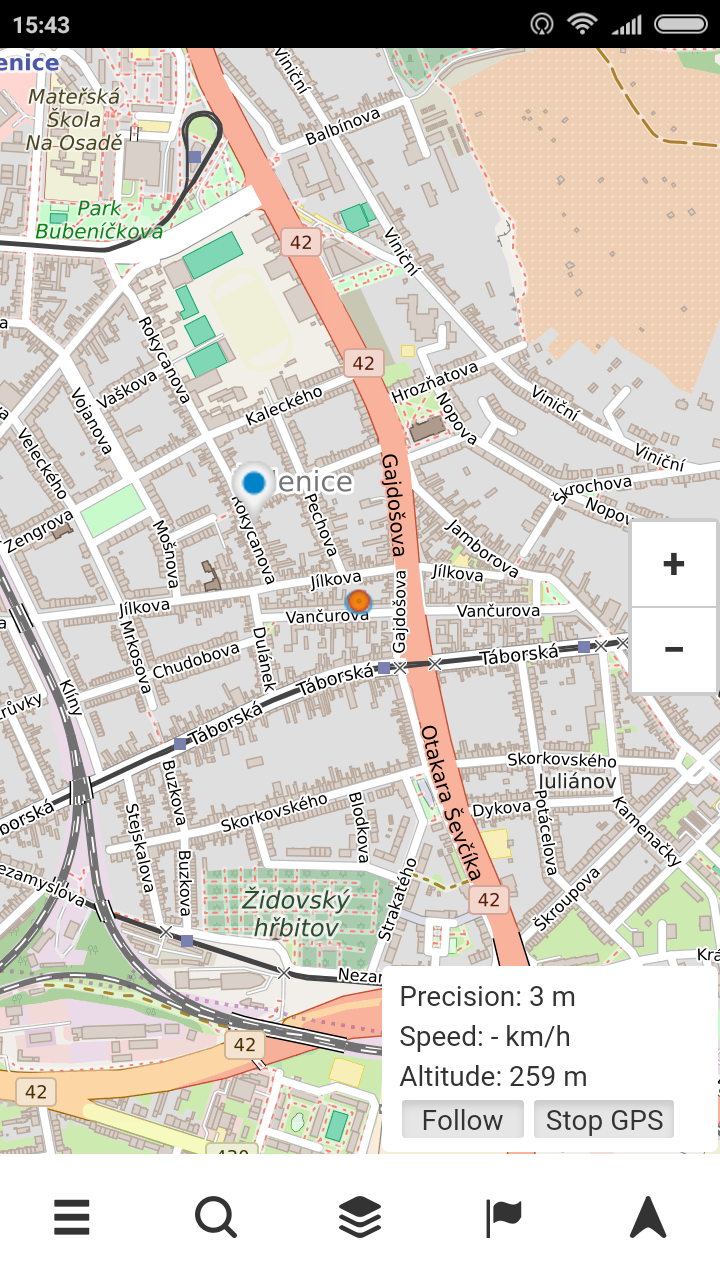 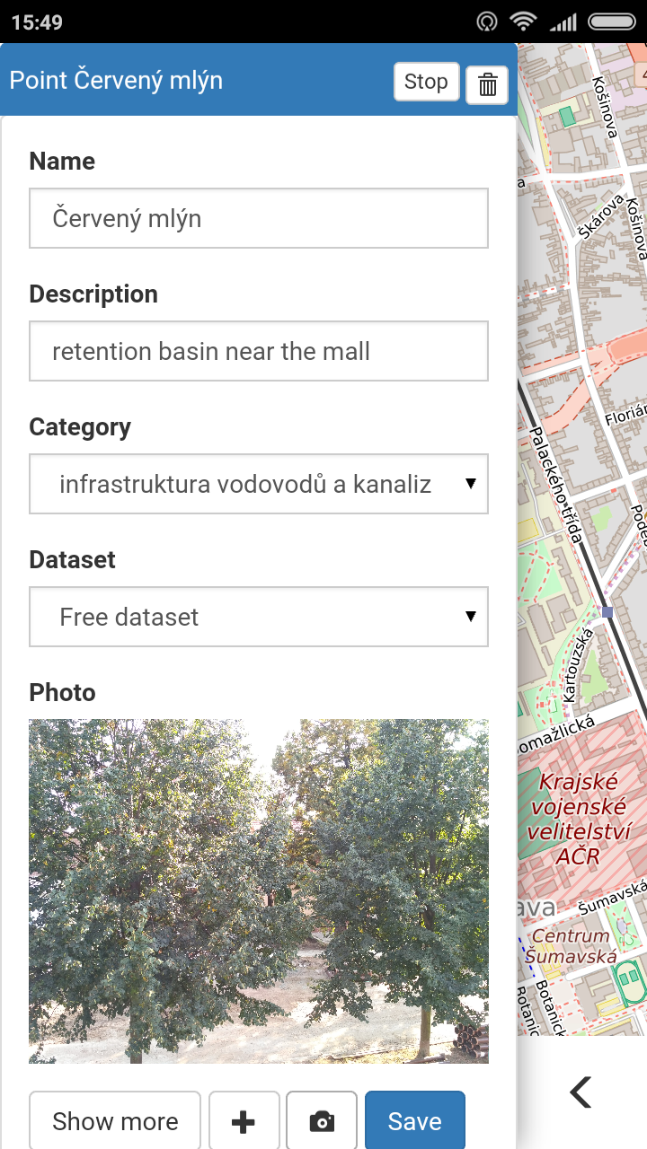 Sběr VGI
Zaměřování objektů pomocí GPS
Pořizování fotografií
Synchronizace dat se serverem (případně dalšími uživateli)
Integrace výstupů do sociálních sítí
Embeded
HsLayers-NG now supports easy creation of embed code for selected app so anybody can display interesting composition directly on his website with iframe html tag. Embed code is found on top of Embed map panel. You can see look of embed map on page below: See http://ng.hslayers.org/2016/07/09/embeded/
Pilotní projekty HSLayers
SDI4apps
OpenTransportNet
FOODIE
Příklad
http://opentransportnet.eu/create-maps
http://ng.hslayers.org/examples/
Aplikace
Děkuji za pozornost
charvat@ccss.cz
http://ng.hslayers.org/
https://github.com/hslayers/hslayers-ng